Grundbildung online

Celia Sokolowsky, DVV
Grundbildung muss digitale Wege gehen

Größe der Zielgruppe
Reichweite
Differenzierung
Nachhaltigkeit

Doppelte Funktion von Medien in der Grundbildung

digitale Medien als Lerninstrumente für Grundbildungsinhalte
digital literacy als eigenständiges Lernziel der Grundbildung
04.03.2015
Beispiel: Lernportale des Deutschen Volkshochschul-Verbandes
Ich-will-lernen.de
Alphabetisierung und Grundbildung
Lesen und Schreiben
Rechnen
Alltagsbezogene Übungen

Schulabschluss
Deutsch
Mathematik
Englisch
Berufsbezogene Übungen

Leben und Geld (ökonomische Grundbildung)
Arbeit
Banken
Haushalt
Konsum
Schulden
Vorsorge
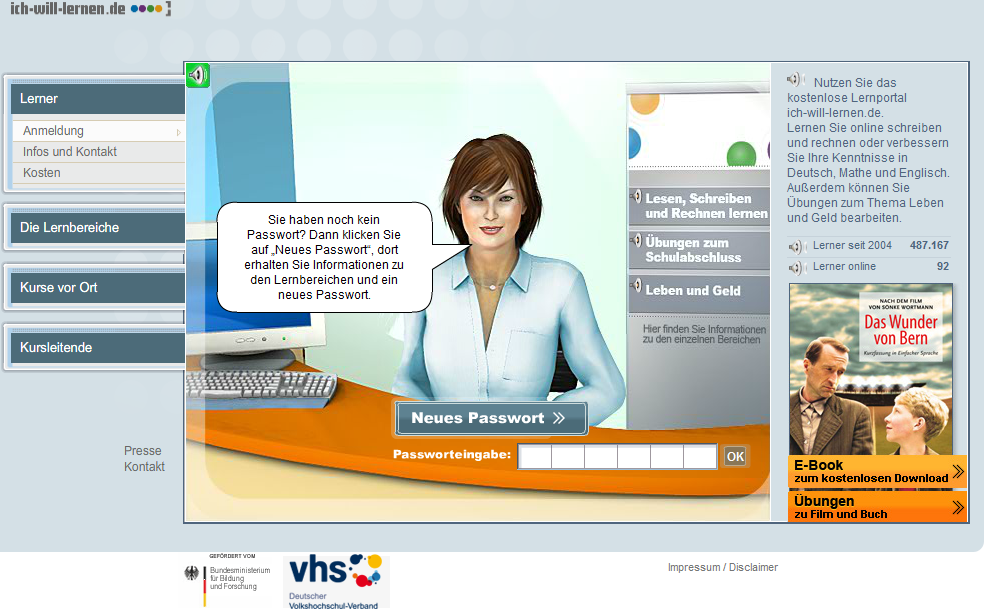 04.03.2015
Beispiel: Lernportale des Deutschen Volkshochschul-Verbandes
Ich-will-deutsch-lernen.de
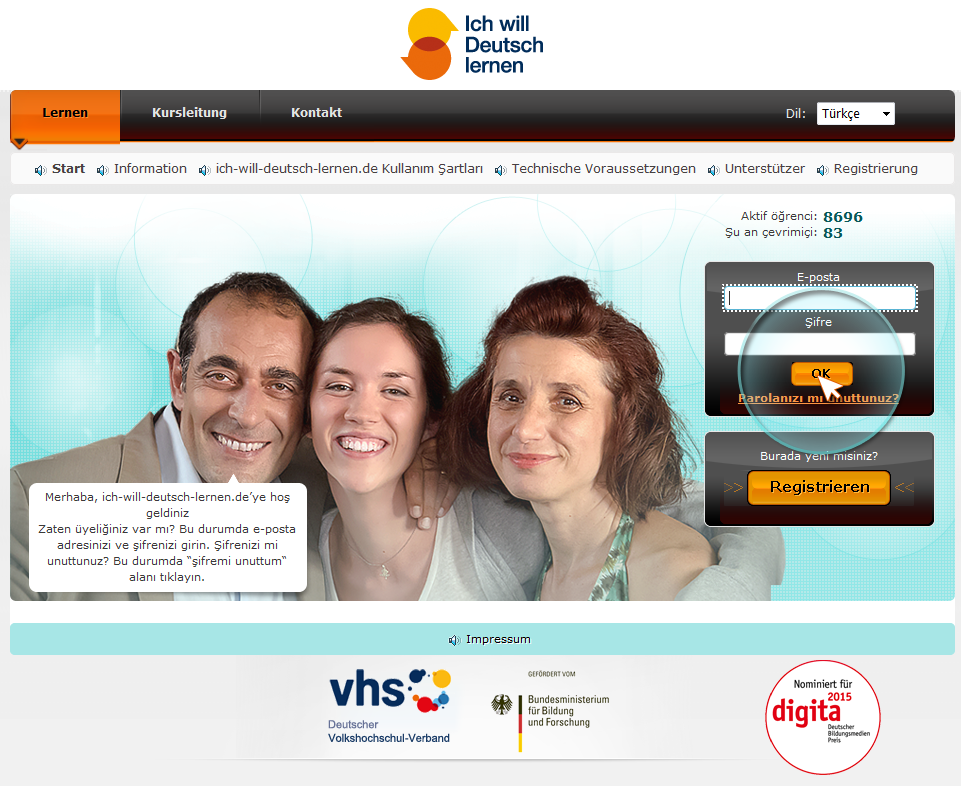 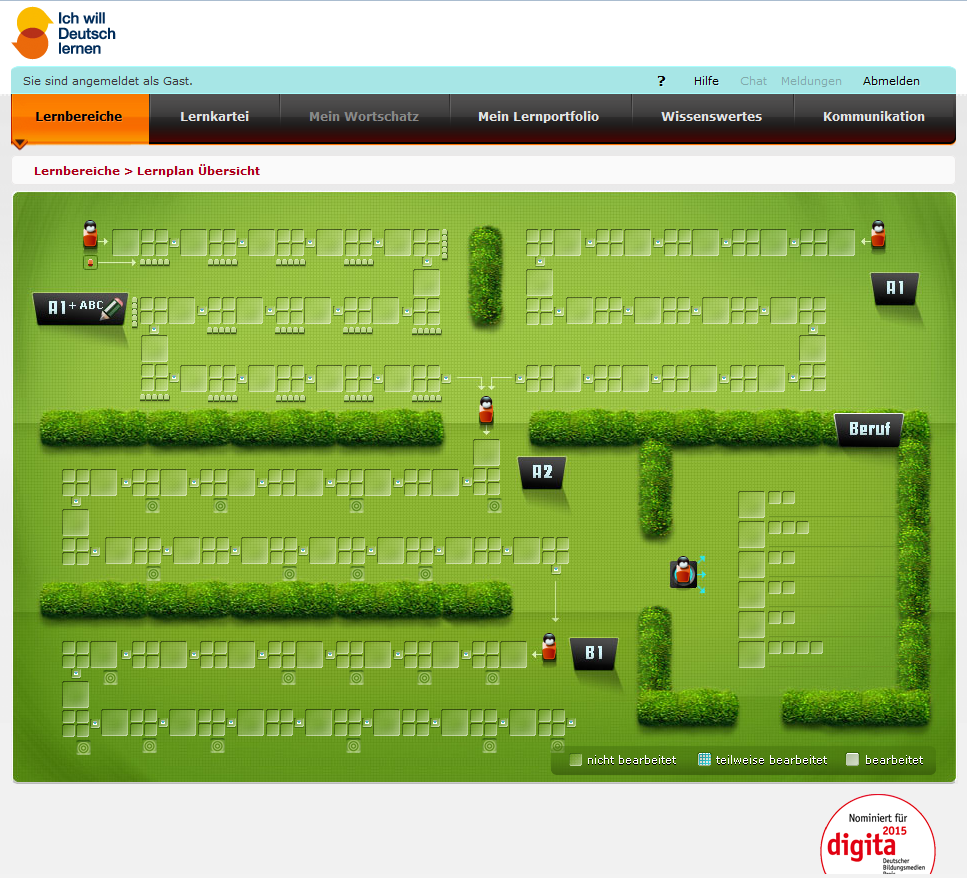 04.03.2015
Wie lassen sich digitale und Online-Lernangebote konzeptionell in den Bildungseinrichtungen verankern?
Gruppe 1:
Ausstattung / Support
Welchen Zugang zu medialen Ressourcen hat der Grundbildungsbereich aktuell und welchen braucht er?
Welche Ausstattung (Hardware / Software) brauchen Einrichtungen, um erfolgreich digitale Grundbildungsangebote machen zu können?
Welche Art und welcher Umfang an Support ist notwendig und wie kann dieser organisiert werden?
04.03.2015
Wie lassen sich digitale und Online-Lernangebote konzeptionell in den Bildungseinrichtungen verankern?
Gruppe 2:
Formate
Was bedeutet „Grundbildung online“ für die Formatentwicklung an den Einrichtungen?
Wo und wie sind Kurse mit Online-Anteilen denkbar?
Wie werden diese etabliert?
Und was bedeutet dieser Schritt für Teilnahme, Verbindlichkeiten etc.?
04.03.2015
Wie lassen sich digitale und Online-Lernangebote konzeptionell in den Bildungseinrichtungen verankern?
Gruppe 3:
Kursleitung
Welche Qualifikationen müssen Kursleiter/innen haben, um erfolgreich mit digitalen Medien im Kursraum zu arbeiten und Onlinelernen zu begleiten?
Wie können und müssen Kursleiter/innen fortgebildet werden?
Und wie wird Onlinebetreuung und –unterricht eigentlich honoriert?
04.03.2015
grundbildung.de
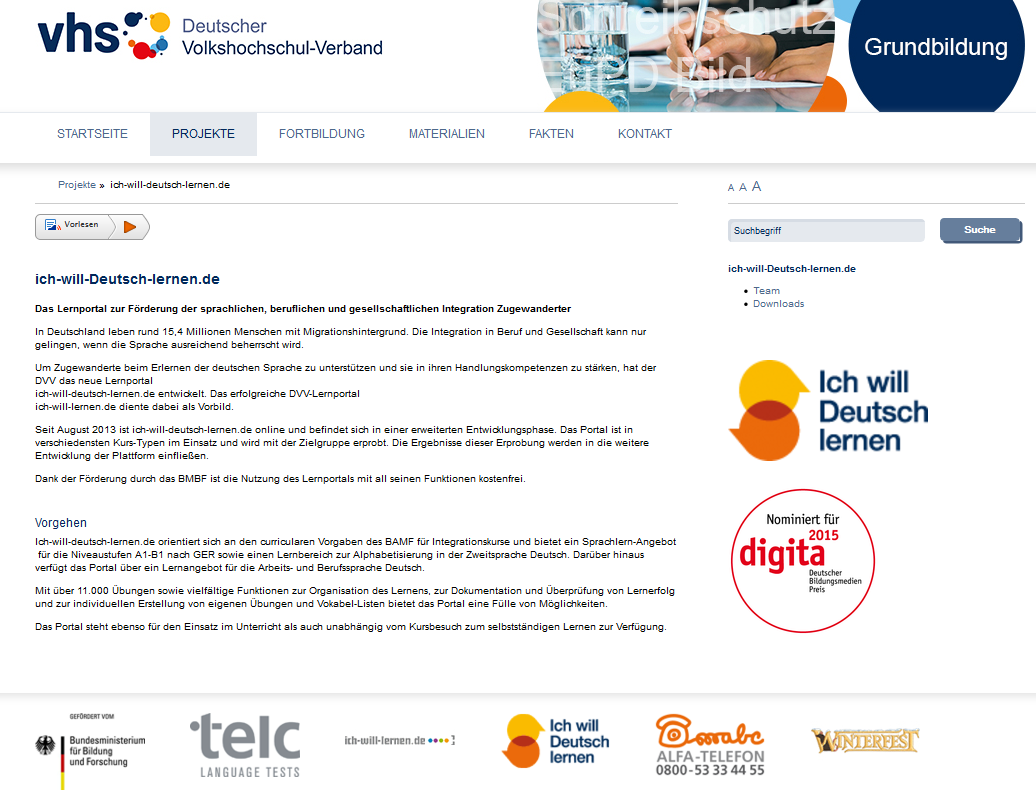 04.03.2015
dvv-fortbildung.de
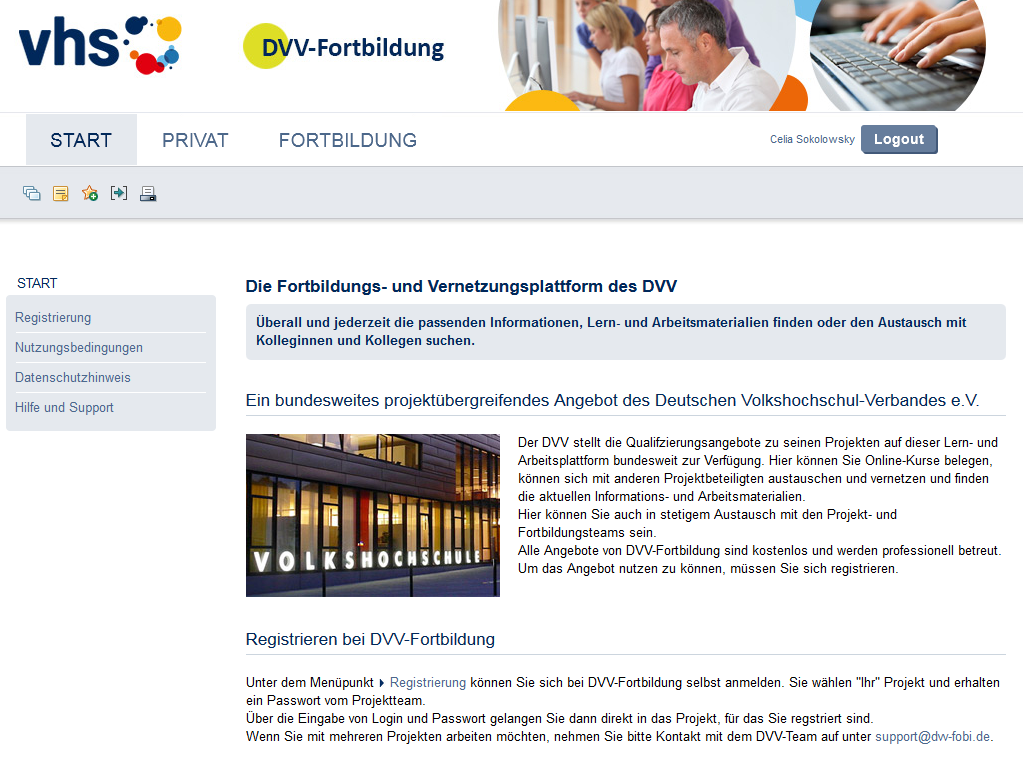 04.03.2015
dvv-fortbildung.de, Gruppe „Grundbildung online“
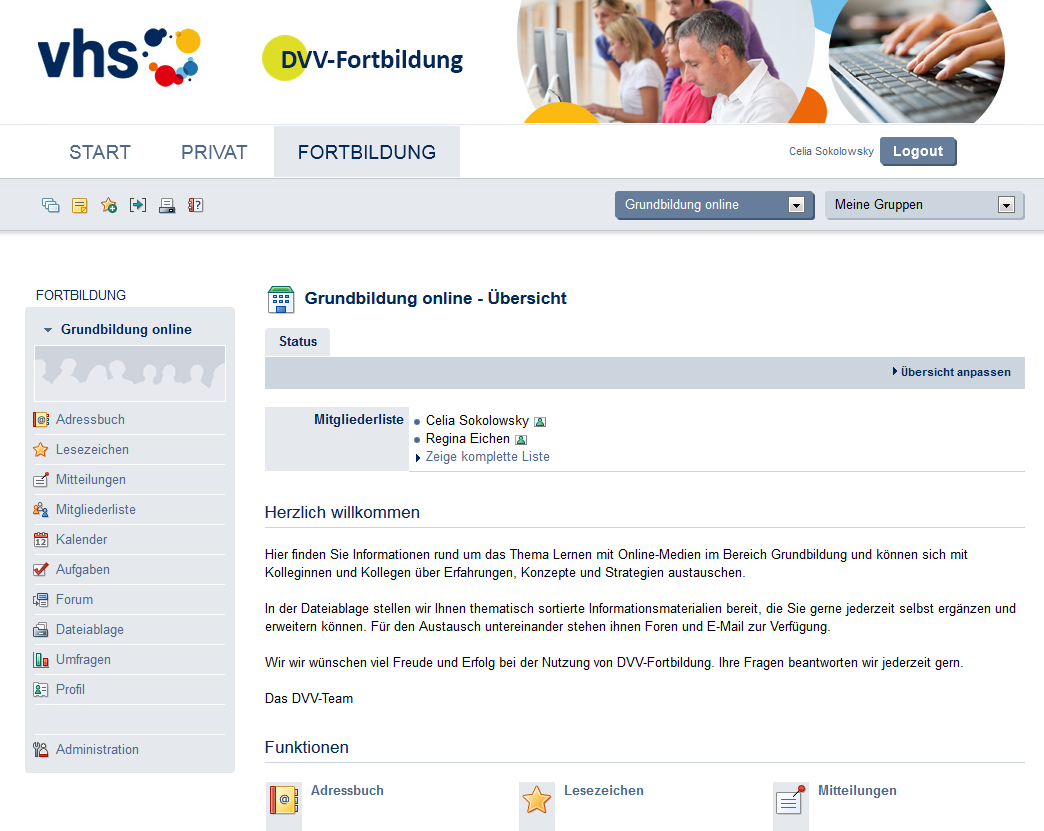 04.03.2015
Vielen Dank …
…und auf Wiedersehen auf dvv-fortbildung.de